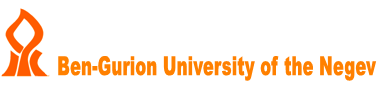 Department of Science and Technology Education
Teachers as learners and instructors using ICT: Reflection on a university course
Moshe Barak, Associate Professor
האדם הלומד בעידן הטכנולוגי
כנס צ'ייס השנתי למחקרי טכנולוגיות למידה - 2011
The CASR instructional model for the use of ICT in education
2
Setting
Participants: 25 MSc/PhD students, all experienced in teaching subjects such as mathematics, physics, biology, electronics and computer sciences. 
The course integrated face-to-face meetings and online learning supported by a website. 
The teachers were engaged in a range of assignments, such as: 
Searching electronic databases and journals 
Writing and presenting theoretical abstracts on using ICT in education 
Finding and testing learning materials that integrate ICT tools 
Preparing an ICT-based learning unit aimed at their students in school
3
Objectives
The present study sought to explore
The impact of the course on the participants as university students, and 
The participants' perceptions about the use of ICT for fostering learning in school.
4
Data collection and analysis
Data were obtained by: 
documenting class activities (for example, three meetings were fully recorded); 
summarizing eight semi-structured interviews with pairs of teachers; 
analyzing participants’ remarks in the course online forum; 
obtaining statistical data on the teachers’ use of the course website; and 
administrating pre-and- post-questionnaires on the use of ICT for learning and teaching in the university and in school.
5
Very High 5
4.27
The contribution of ICT means to significant learning in school
4.05
3.75
High 4
3.05
2.79
2.79
Medium 3
Low 2
Very Low 1
Computerized
Virtual
Distance
Project-based
Scientific
Simulation
museums
lab
learning
learning
information
6
Much higher 5
The contribution of ICT to promoting learning compared to conventional instruction
Higher 4
3.5
3.44
3.31
3.08
Equal 3
Lower 2
Much lower 1
Social
Reflective
Contextual
Active
learning
learning
learning
learning
7
Conclusions
The majority of the participants improved significantly their skills in using computers and the Internet as university students or for personal needs. 
Yet, the participants were skeptical or less confident about accelerating the use of ICT for teaching in class. 
Reasons: the pressure to 'deliver' a given subject matter or the limited ICT resources available in the school.
8